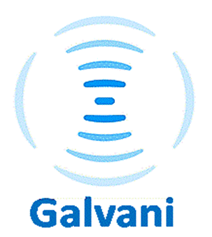 The Wireless Power Solution For Artificial Heartshttps://ulster-my.sharepoint.com/:p:/g/personal/jasinska_piadlo-a_ulster_ac_uk/EeEG-HDbrvtKt4IqxscqyncBz1g9CyiJvKfv3Nt1mjILzg?e=4ExtH6CLICK ON LINK ABOVE TO ACCESS VIDEO PRESENTATION
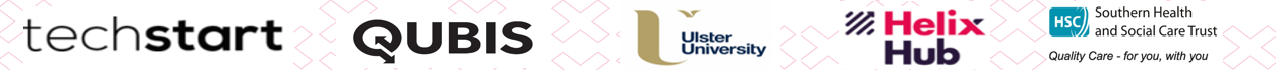 Galvani BioElectric  Privileged and Confidential Information © 2021